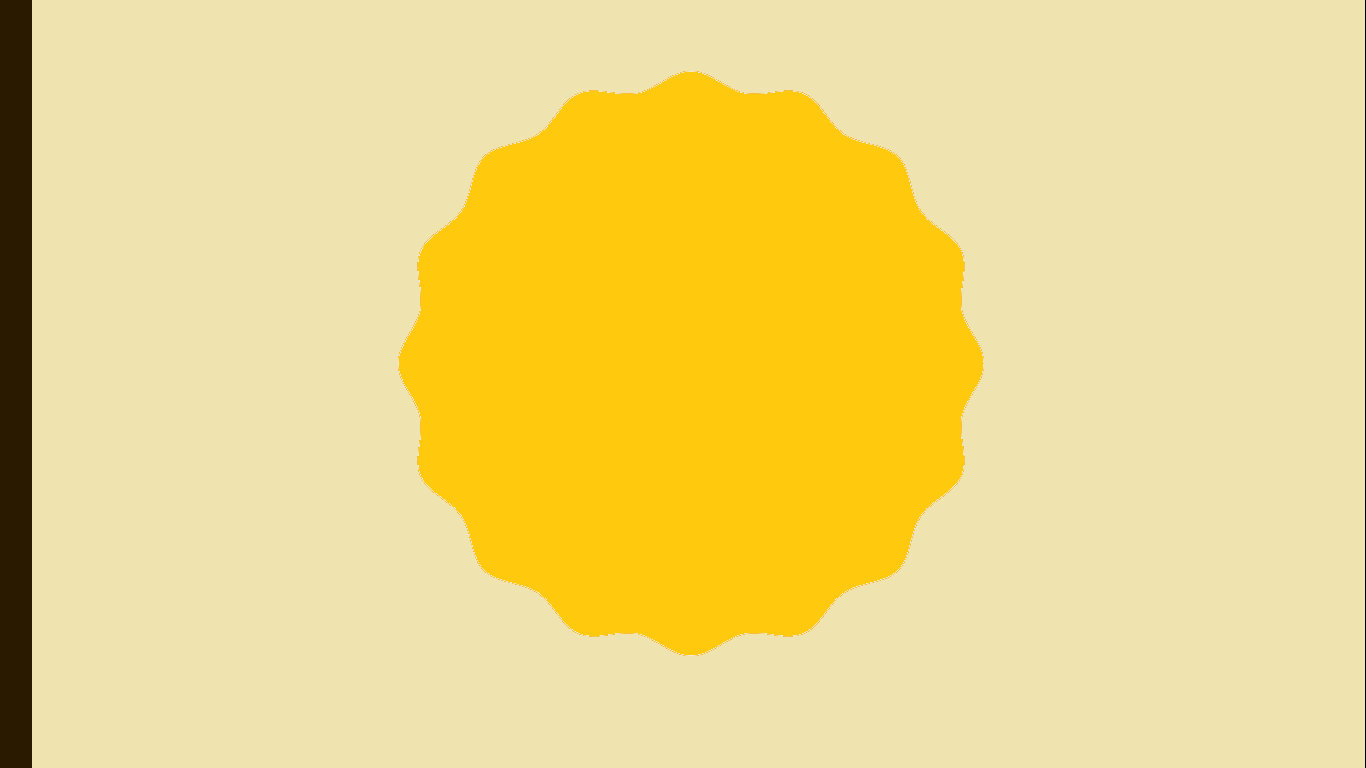 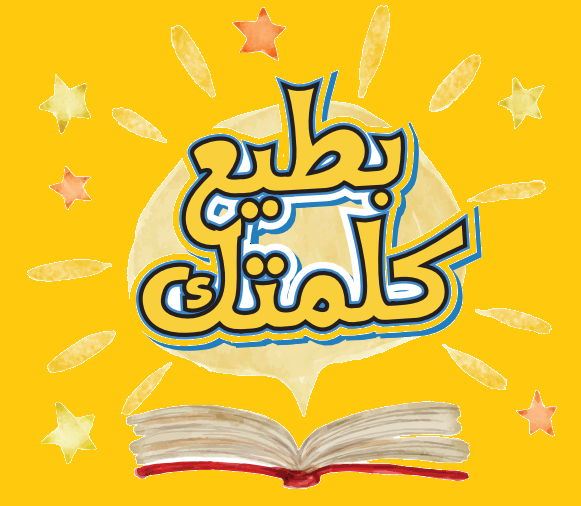 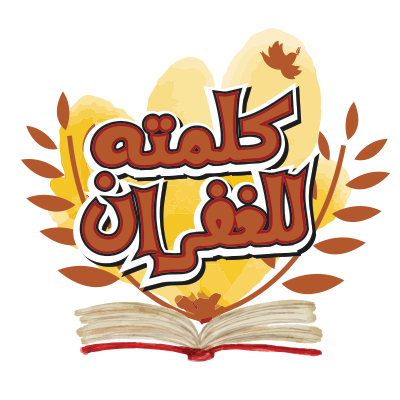 الدرس الثاني



مرقس ۲: ۱ - ۱۲
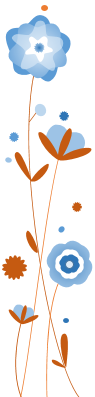 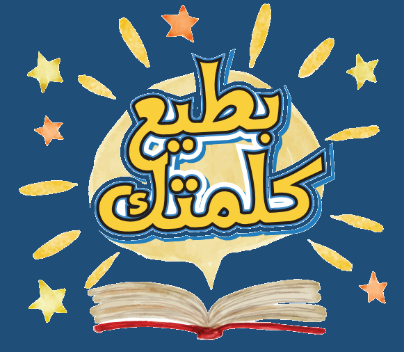 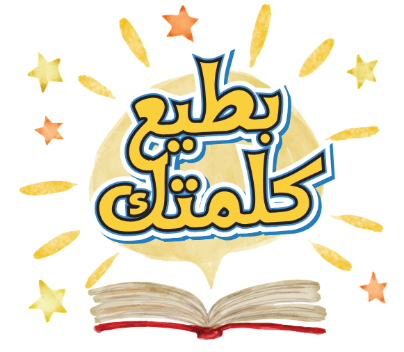 كلمته للغفران

يسوع يعرف ما في قلبك.. 
إذا آمنت به يغفر لك خطاياك.
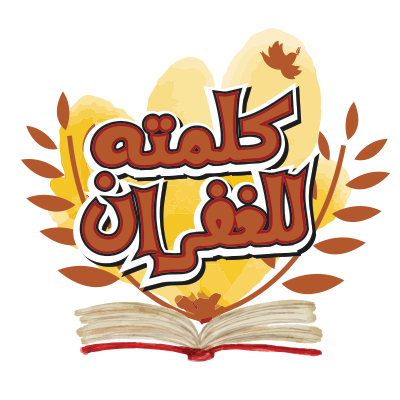 ترحيب
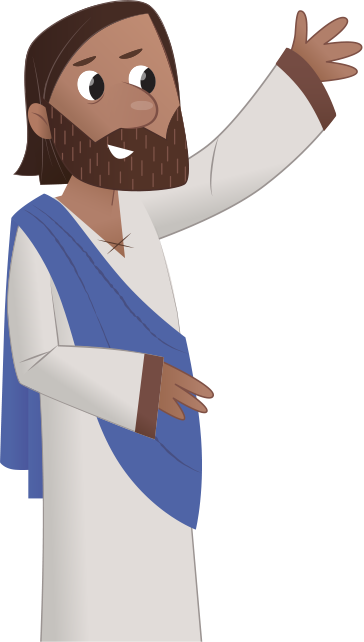 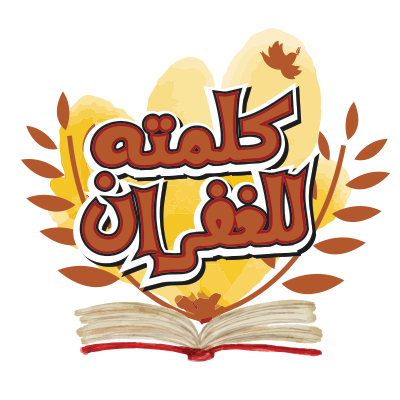 مهرج
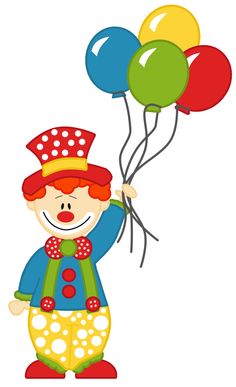 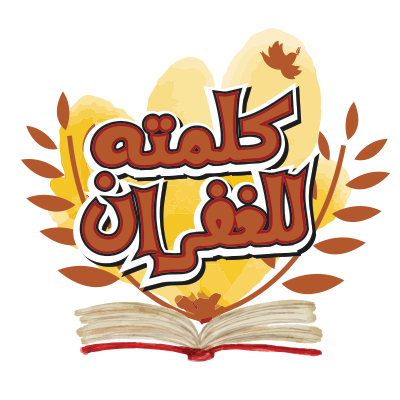 ترنيمة
يسوع خد خطاياي
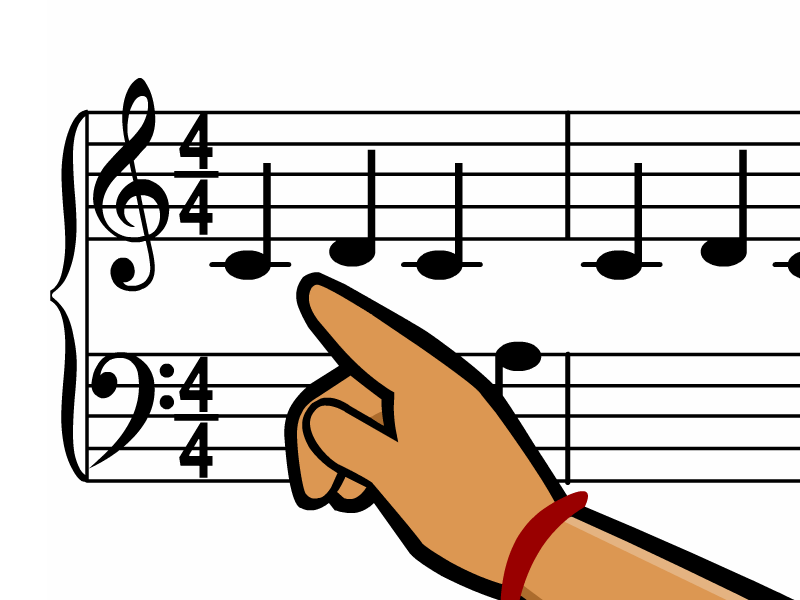 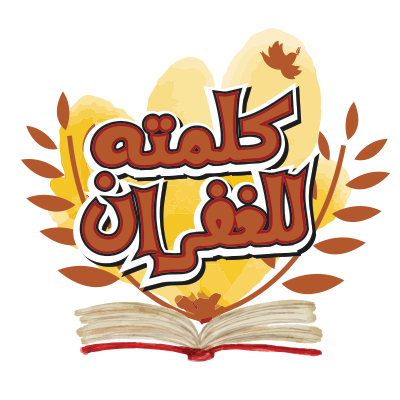 يسوعي فداني
بدم على الصليب
وبحبو رواني 
بالحربة والمسمير
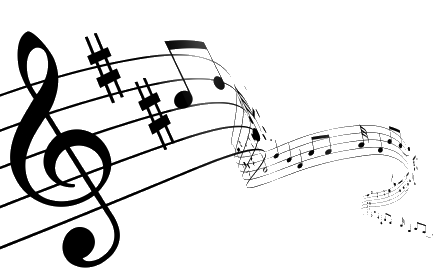 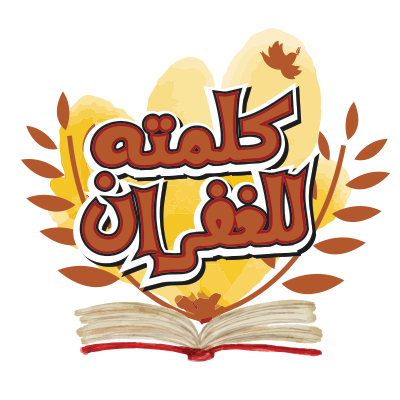 أنا رايح وأنا واثق 
للسما عن قريب
إلهي هاياخدني
 ده حبيبي مش بعيد
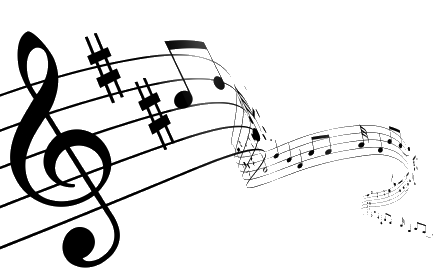 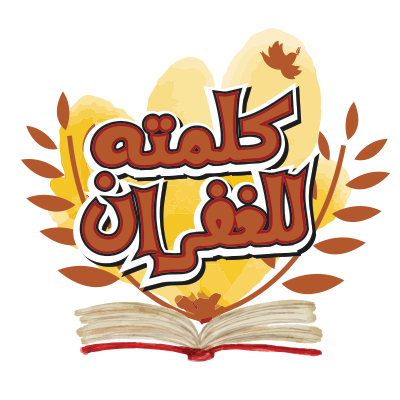 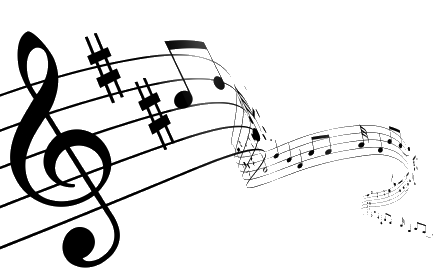 (يسوعي)۳ فداني
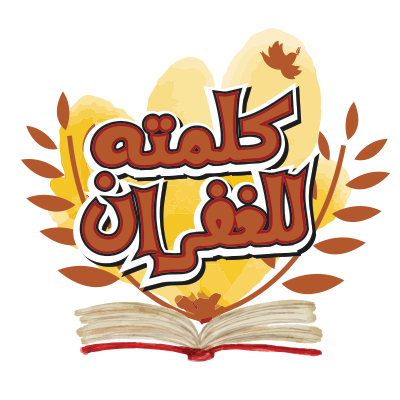 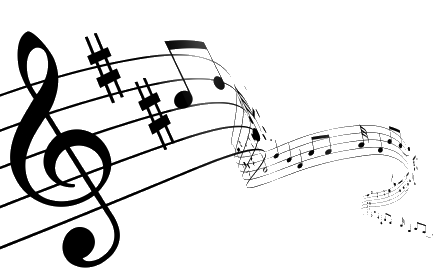 (كل ديوني وفاها يسوع) ۲
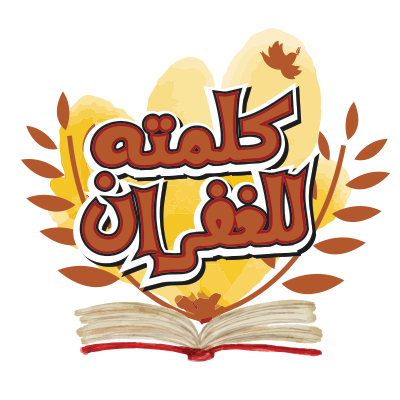 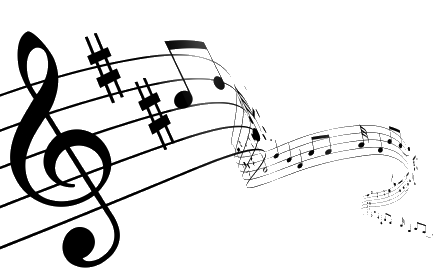 أهتف وأرنم وأنا فرحان
كل ديوني وفاها يسوع
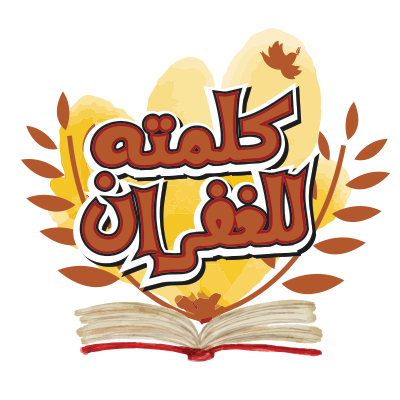 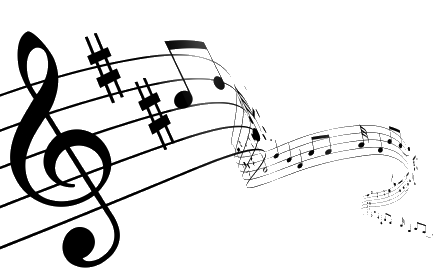 خطاياي فـ بحر النسيان
كل ديوني وفاها يسوع
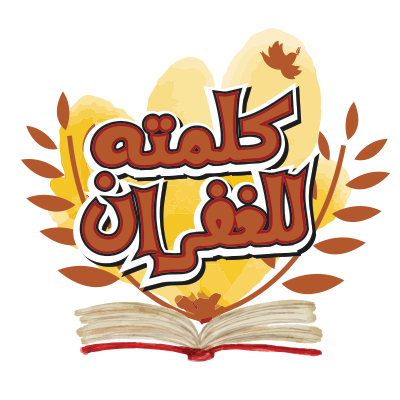 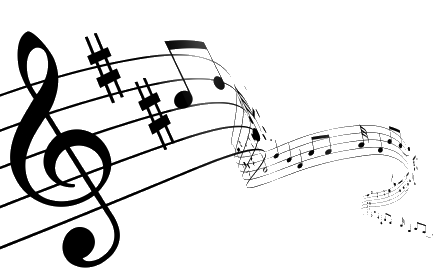 (خطاياي محاها الدم)۳ ابليس لن يؤذيني
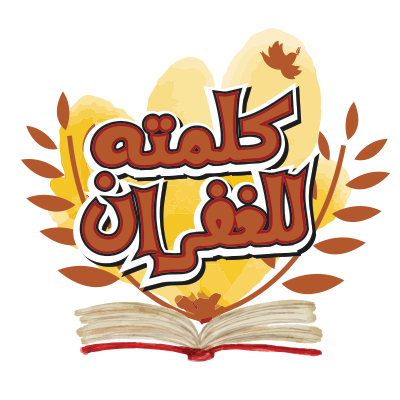 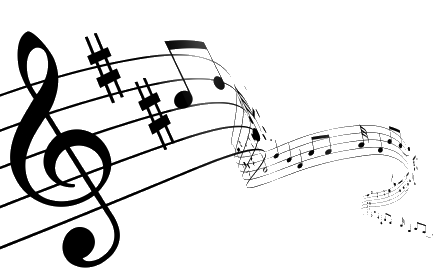 (لن يؤذي) ٤ 
خطاياي محاها الدم
ابليس لن يؤذيني
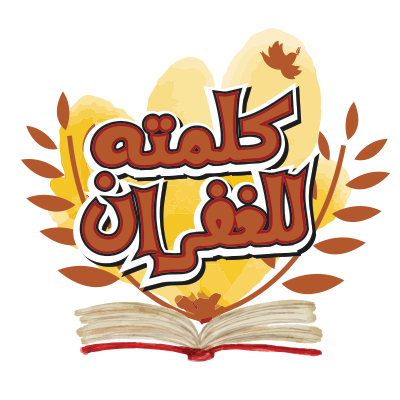 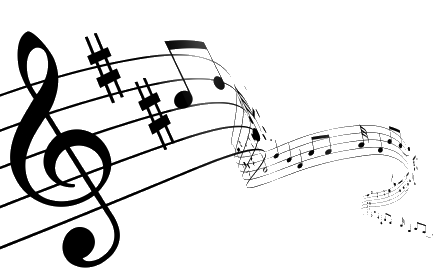 (خطاياي محاها الدم)۳ ابليس لن يؤذيني
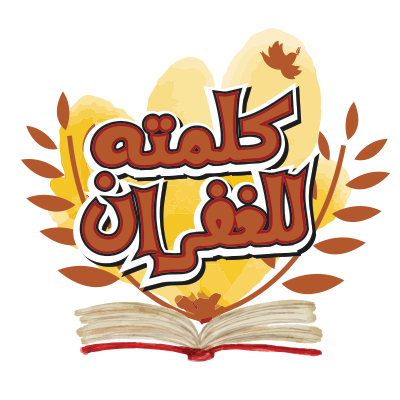 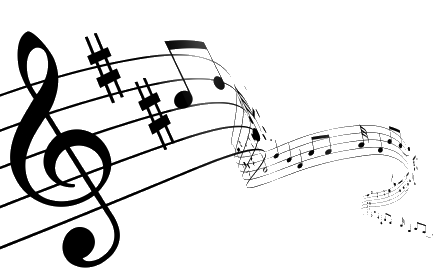 (لن يؤذي) ٤ 
خطاياي محاها الدم
ابليس لن يؤذيني
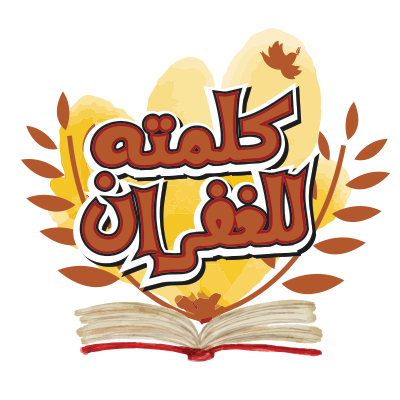 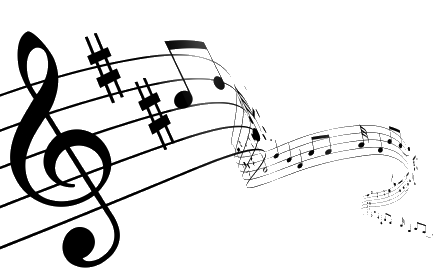 يسوع خد خطيايا  
(ورماها جوة البحر)۳
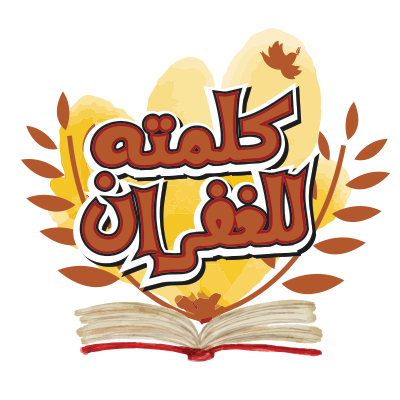 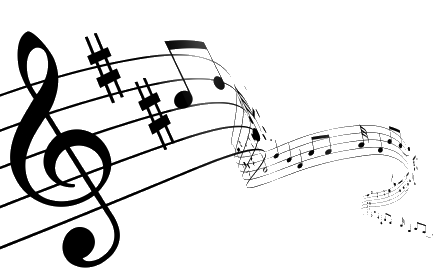 يسوع خد خطيايا  
ورماها جوة البحر
لا يعود يذكرها أبداً
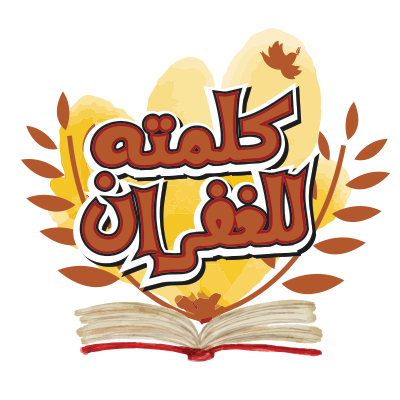 ألعاب 
نقل المفلوج
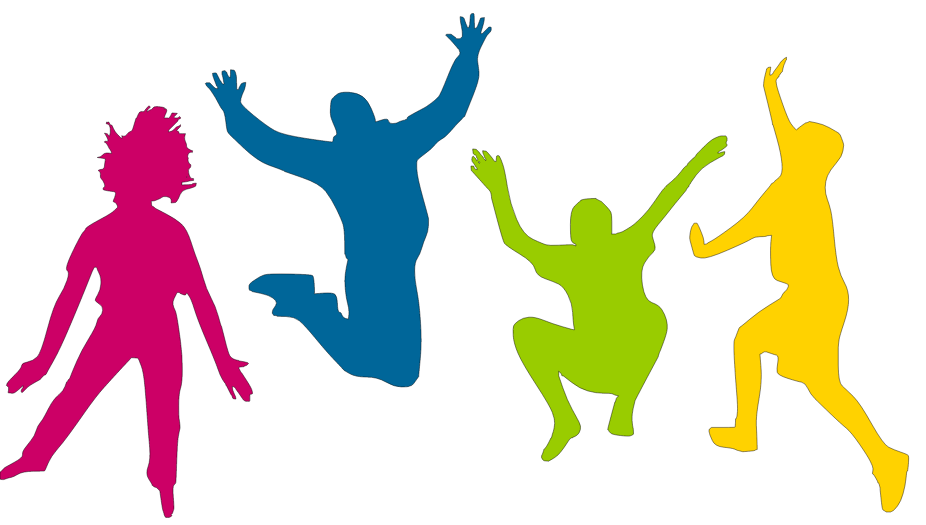 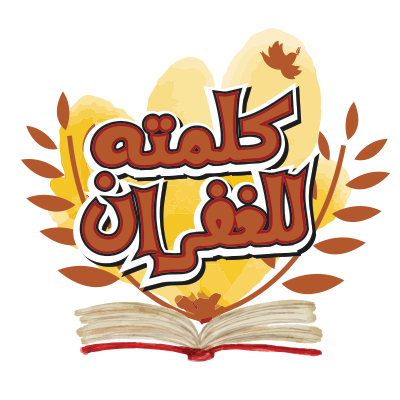 ألعاب 
المرور مع بعض
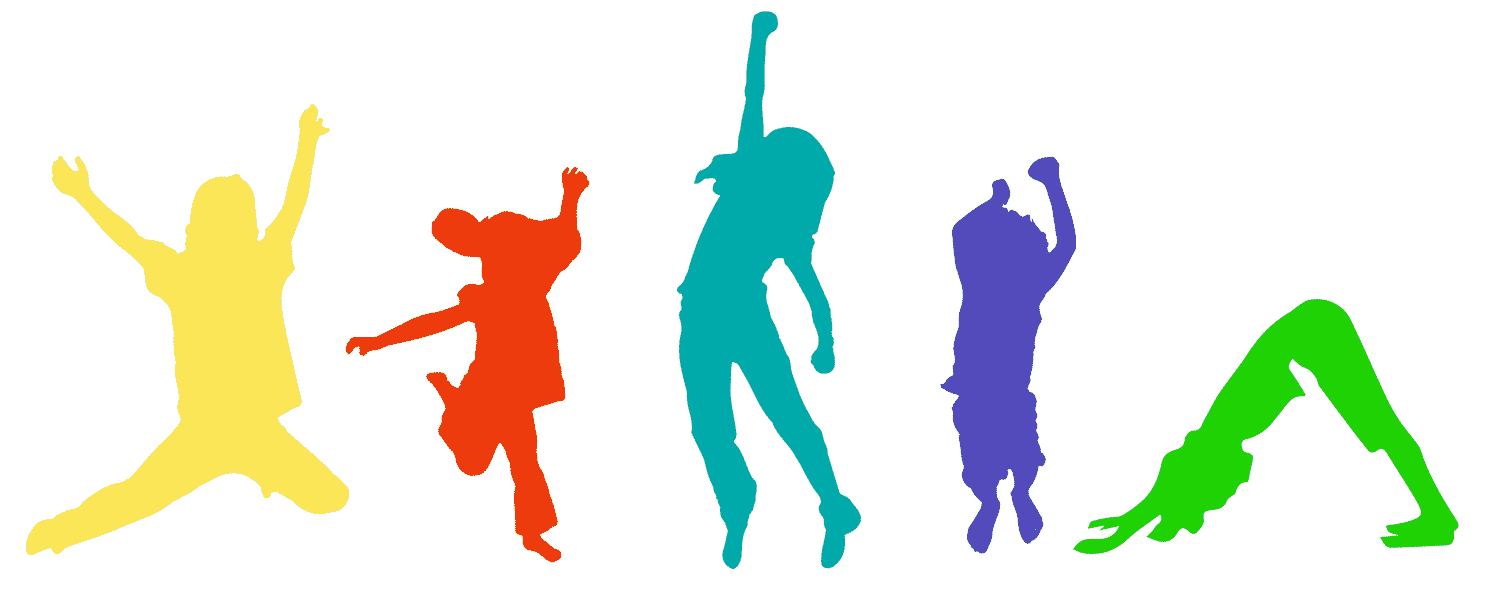 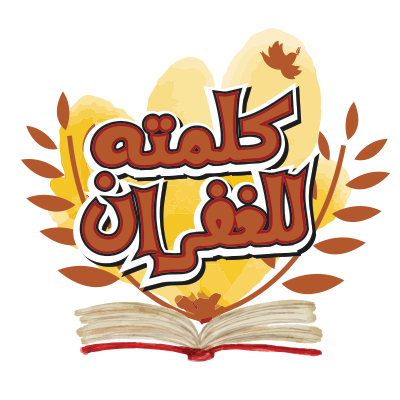 ألعاب 
أكواب المياه
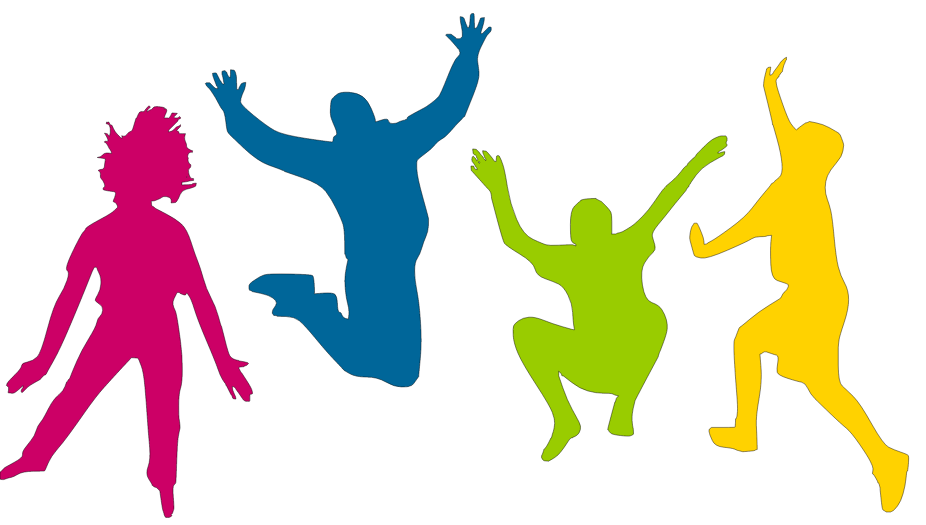 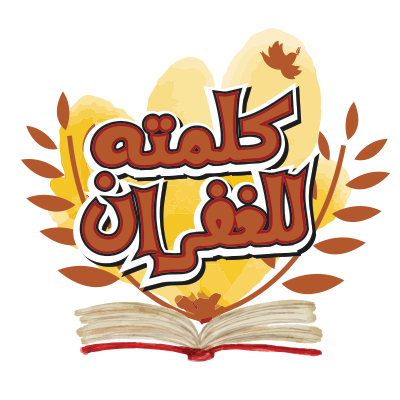 فيديو
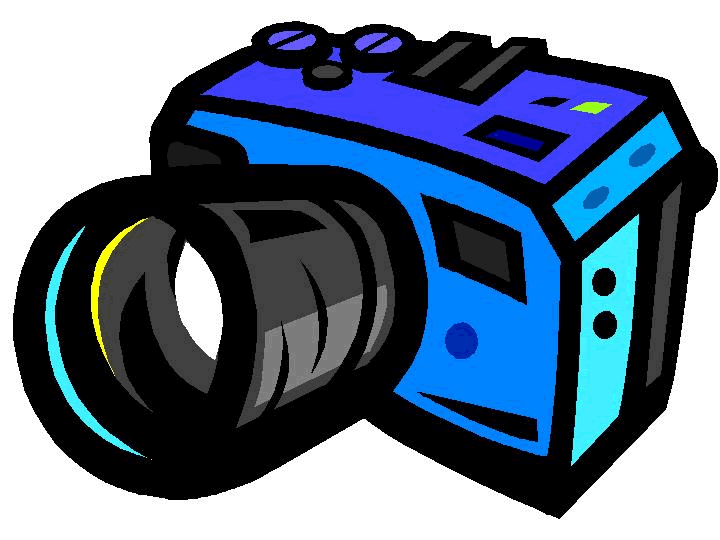 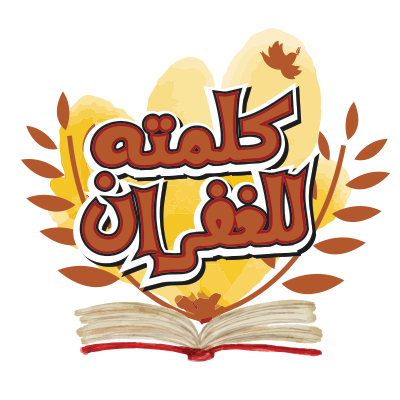 المناقشة
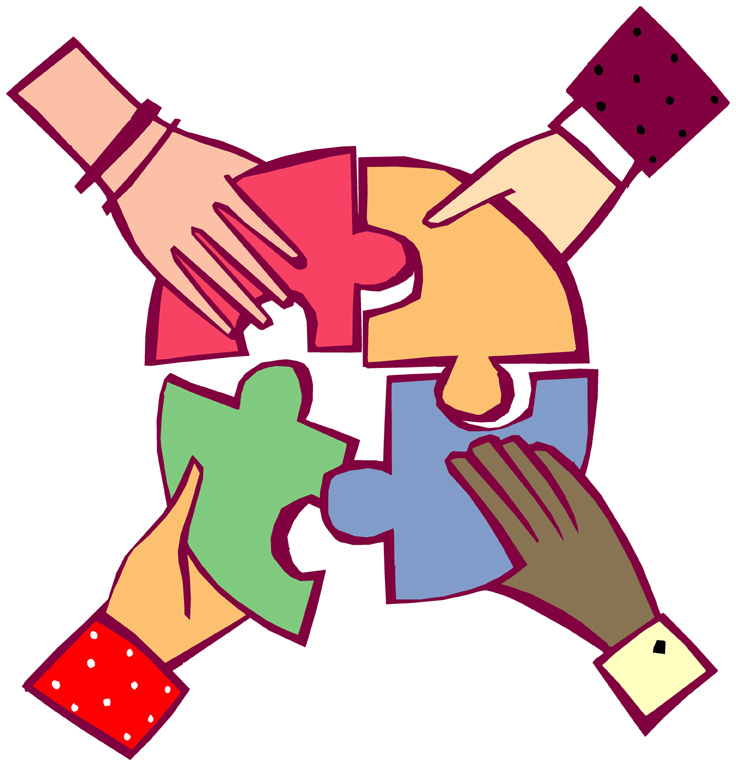 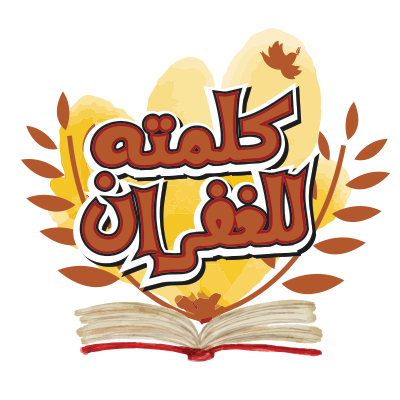 آية للحفظ
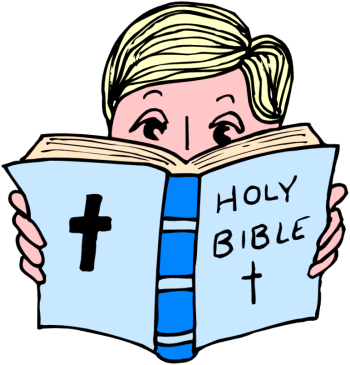 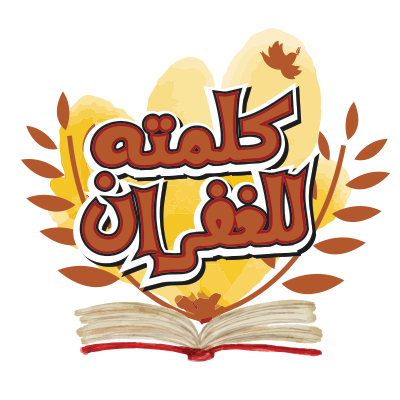 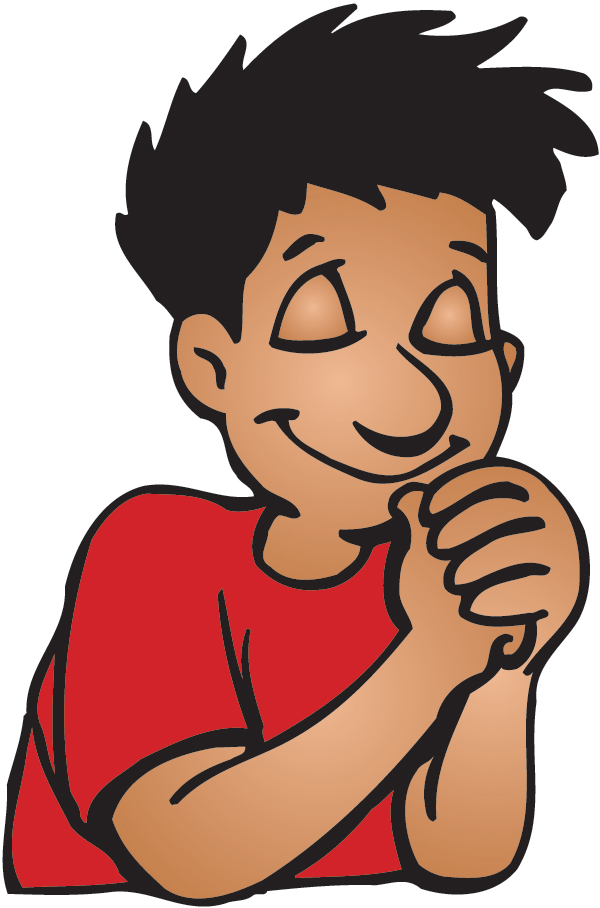 صلاة
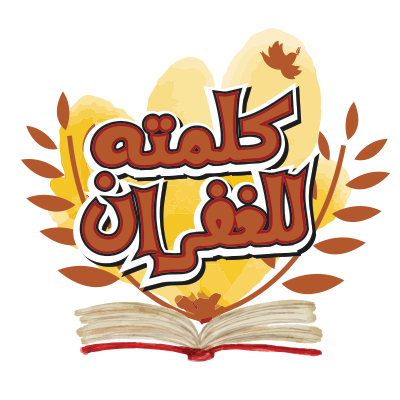 المراجعة
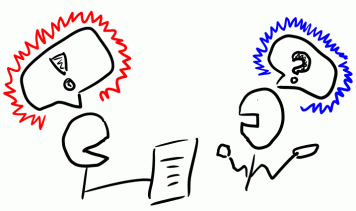 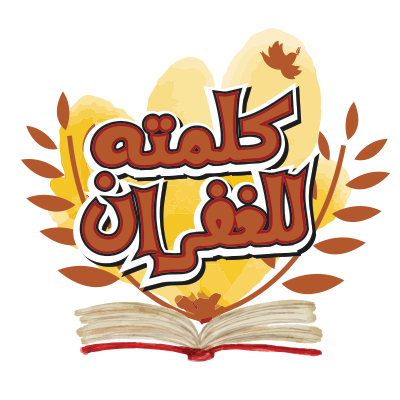 ورقة النشاط
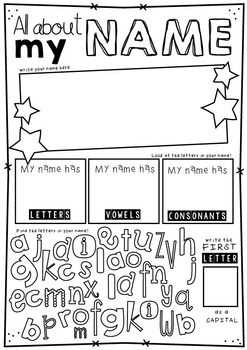 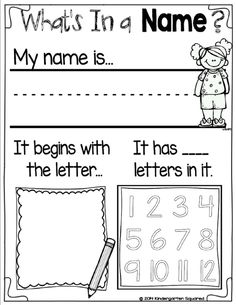 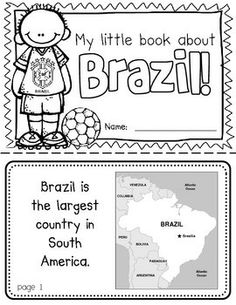 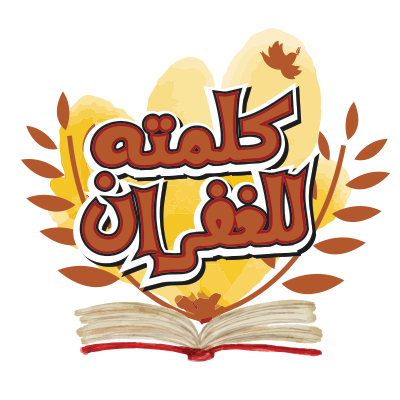 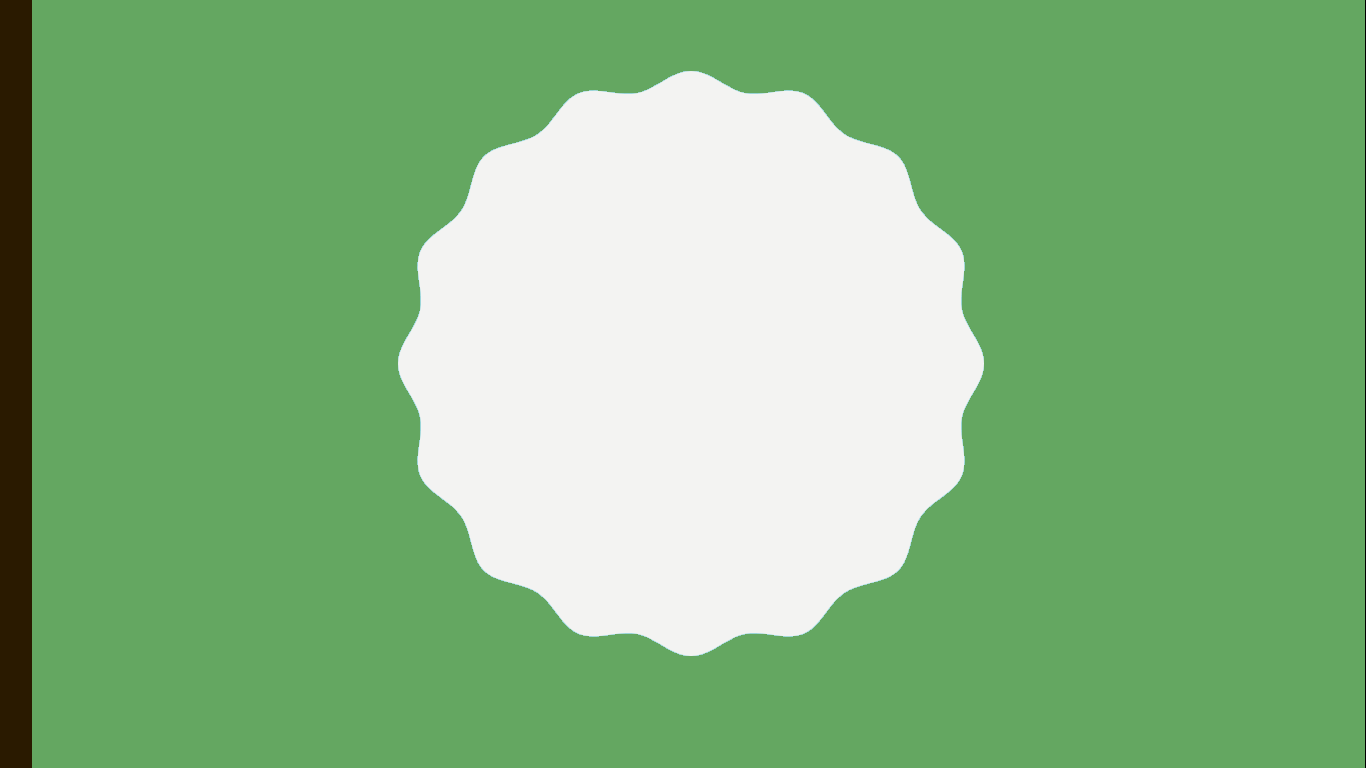 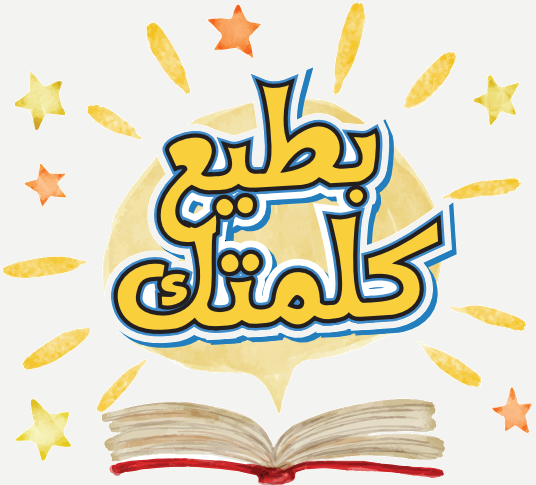